1.3 Les Exposants
cours 3
Exposant
On a vu que la somme était de compter en terme de plus 1.
Que la multiplication était compter en terme de plus n.
Dans la même veine, prendre l’exposant d’un nombre revient à compter en terme de fois a
Exemple:
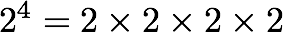 Exemple:
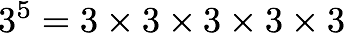 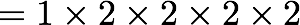 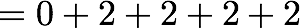 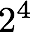 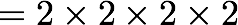 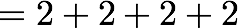 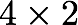 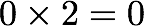 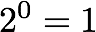 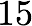 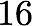 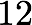 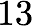 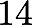 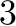 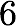 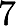 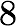 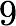 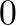 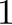 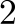 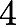 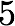 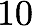 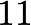 Exemple:
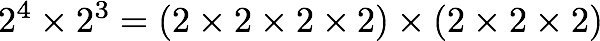 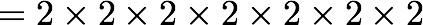 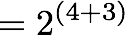 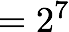 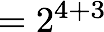 Théorème:
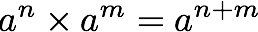 Preuve:
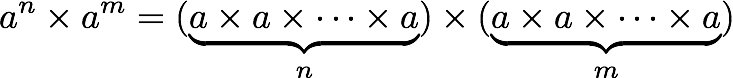 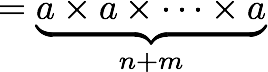 Exemple:
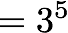 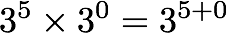 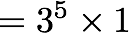 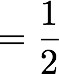 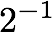 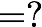 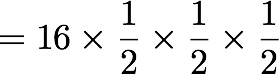 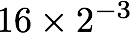 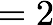 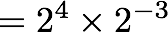 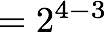 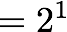 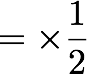 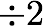 s
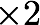 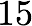 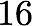 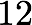 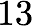 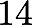 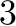 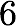 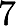 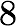 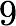 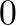 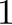 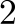 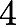 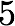 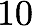 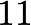 Exemple:
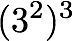 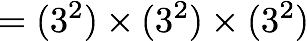 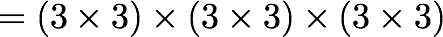 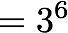 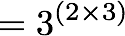 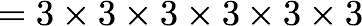 Théorème:
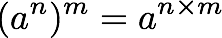 Preuve:
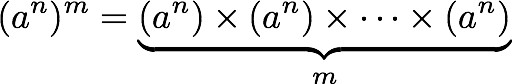 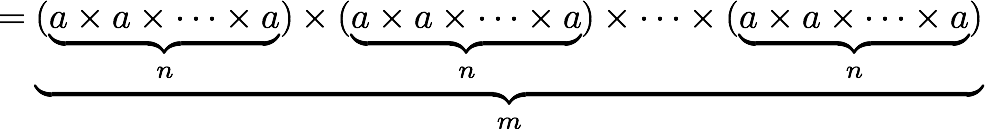 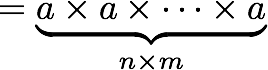 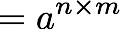 Exemple:
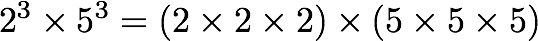 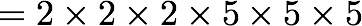 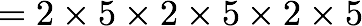 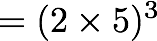 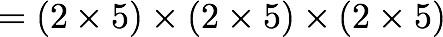 Théorème:
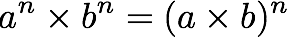 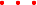 Preuve:
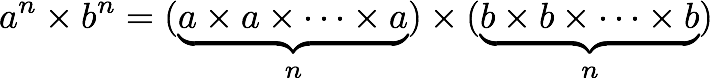 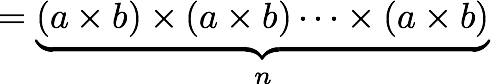 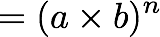 Exemple:
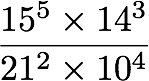 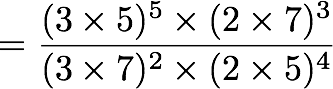 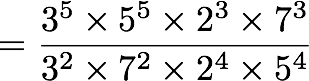 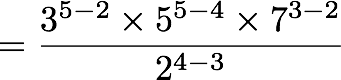 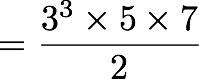 Faites les exercices suivants
# 17
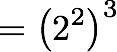 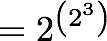 Remarque:
Prendre des exposants n’est pas associatif.
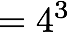 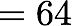 ?
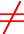 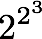 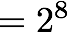 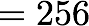 La convention veut que
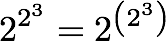 c’est-à-dire qu’on commence par l’exposant le plus élevé.
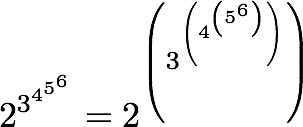 Priorité des opérations
Lorsqu’on a plusieurs opérations, on peut mettre des parenthèses pour savoir quelle opération faire en premier.
Par contre pour éviter d’avoir des parenthèses un peu partout il y a une convention sur l’ordre de priorité des opérations.
Parenthèses
Exposants
Multiplications et divisions
Additions et soustractions
Si plusieurs opérations ont le même ordre de priorité alors on va de gauche à droite.
Exemple:
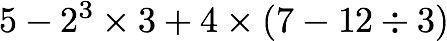 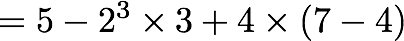 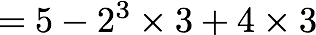 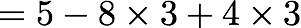 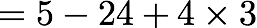 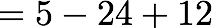 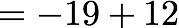 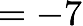 Si on a plusieurs additions et soustractions, on peut les faire dans l’ordre qu’on veut
Exemple:
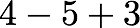 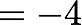 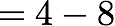 gauche à droite
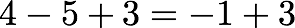 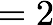 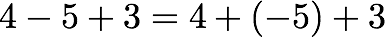 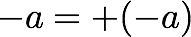 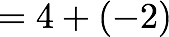 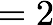 On doit donc faire attention!
De même, si on a plusieurs multiplications et divisions
Exemple:
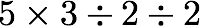 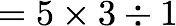 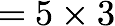 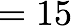 gauche à droite
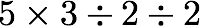 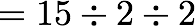 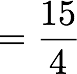 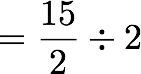 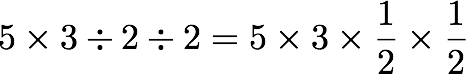 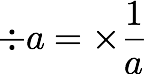 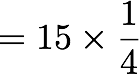 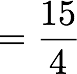 On doit donc faire attention!
Faites les exercices suivants
# 20
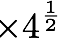 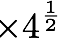 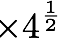 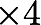 La demi d’un bond?
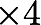 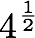 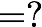 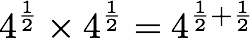 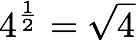 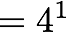 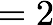 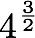 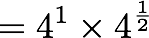 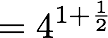 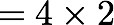 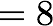 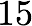 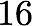 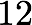 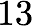 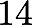 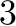 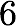 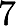 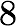 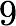 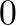 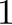 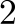 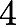 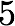 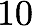 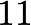 Si
on définit
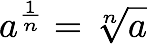 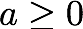 Exposant fractionnaire
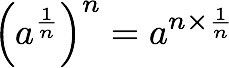 De sorte qu’on ait bien
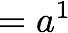 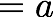 Et pour une fraction quelconque
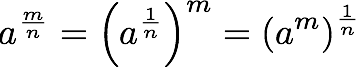 De sorte que
Par contre
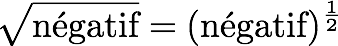 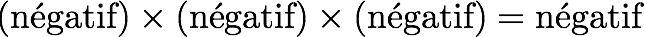 Remarque:
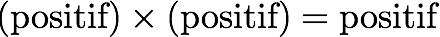 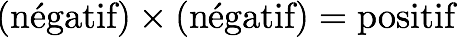 … rien!
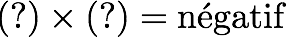 n’existe pas
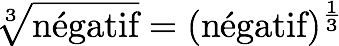 existe
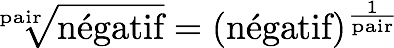 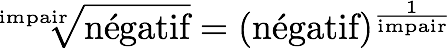 Exemple:
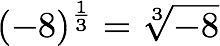 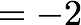 n’existe pas
existe
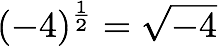 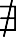 Remarque:
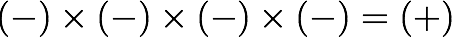 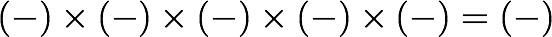 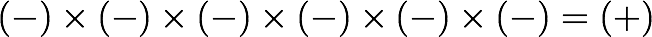 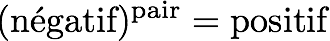 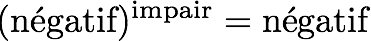 Faites les exercices suivants
# 21 et 22
Devoir:
#17 à 22
et
p. 22 ex 1.4,    p23 ex 1.5